ARTCademy
“Arts and Crafts Academy”
ART- startup toolkit
GLI ADEMPIMENTI LEGALI
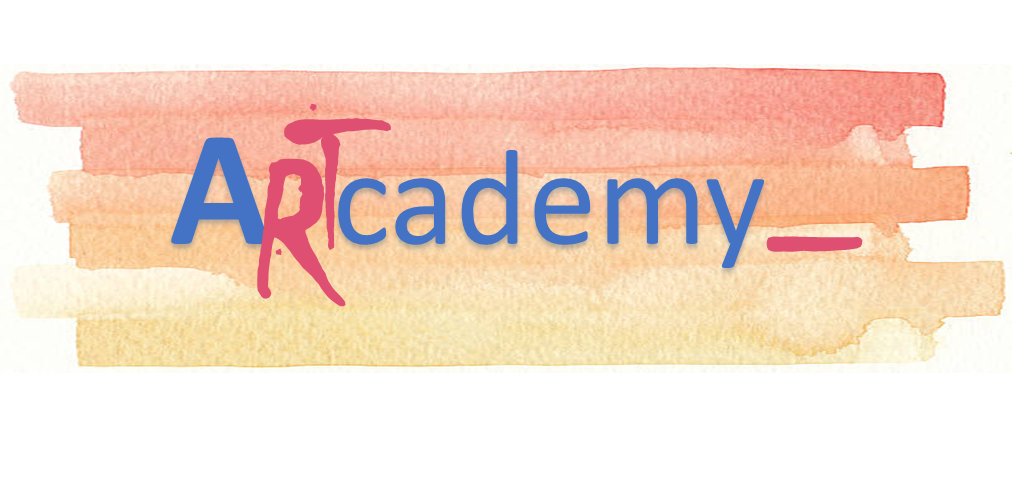 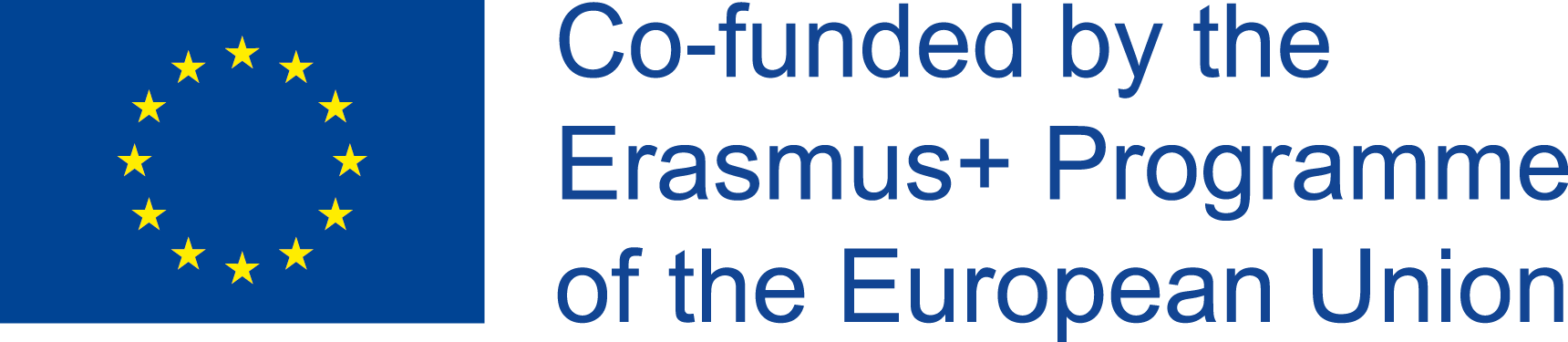 Module 1. ARTISTA E UOMO DI IMMPRESA: QUALI ASPETTI LEGALI DA CONOSCERE?
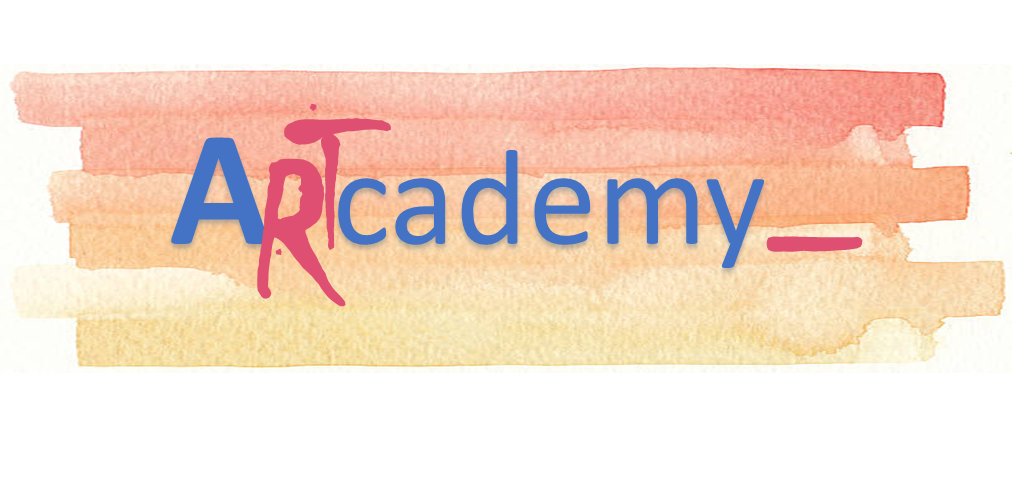 This Project has been funded with support from the European Commission. This publication reflects the views only of the author, and the Commission cannot be held responsible for any use which may be made of the information contained therein.
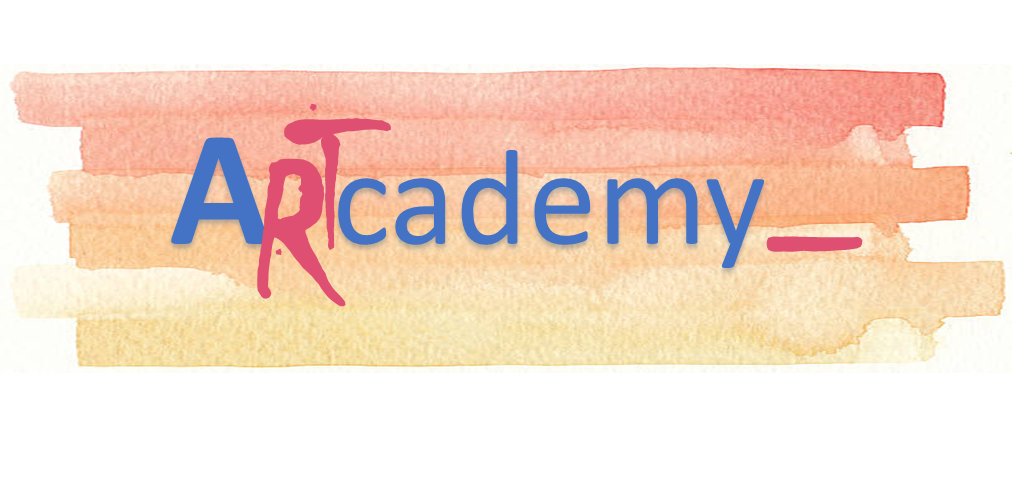 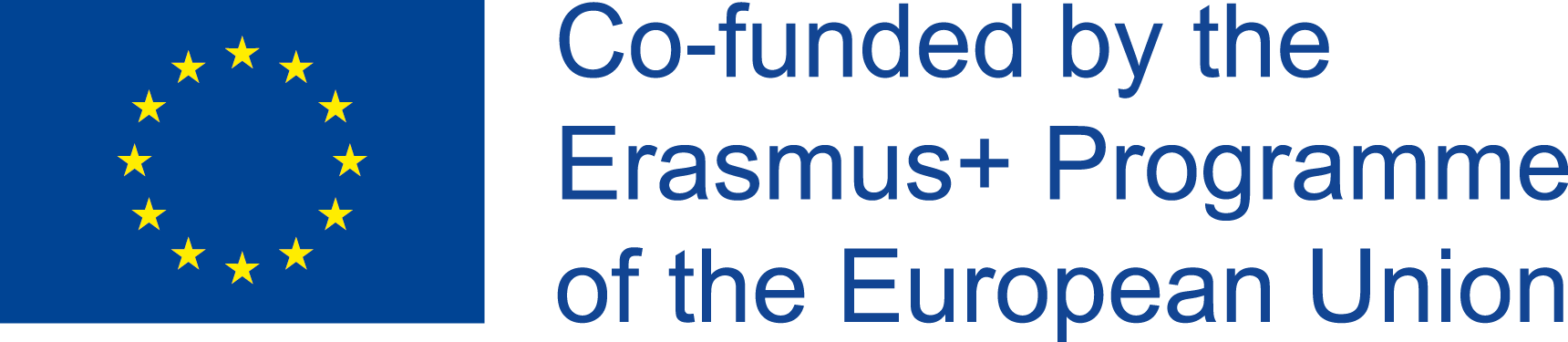 UNIT 1. LA FORMA GIURIDICA
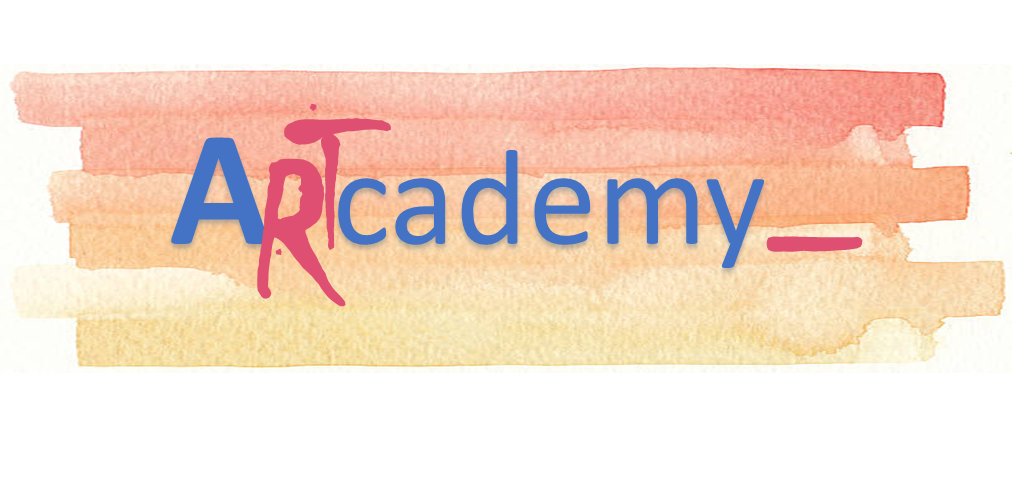 This Project has been funded with support from the European Commission. This publication reflects the views only of the author, and the Commission cannot be held responsible for any use which may be made of the information contained therein.
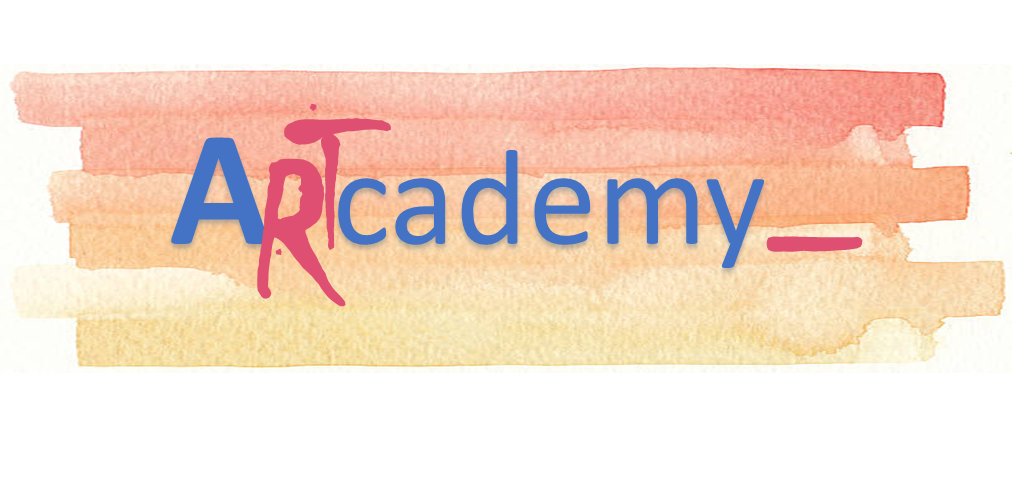 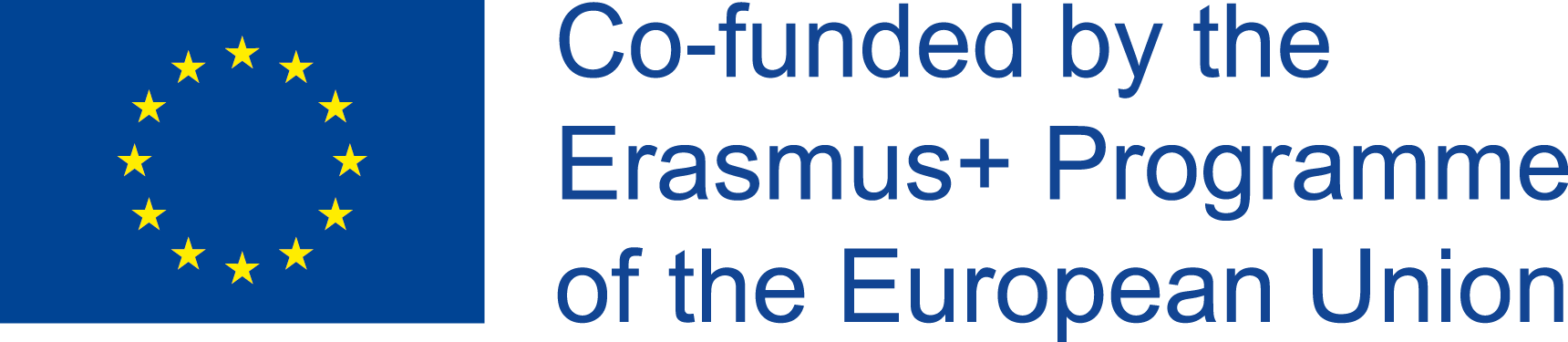 Unit 1. TIPOLOGIE DI FORME GIURIDICHE
Tipologie di forme giuridiche
SOCIETÀ DI CAPITALI 
A responsabilità limitata:
-Società Anonima (SA)
-Social a Responsabilità Limitata (SRL)

SOCIETà DI PERSONA
No profit/NGO (Partner = manodopera/capitale intelelttuale )
A responsabilità limitata:
- Cooperative (Soc.Coop. And.)
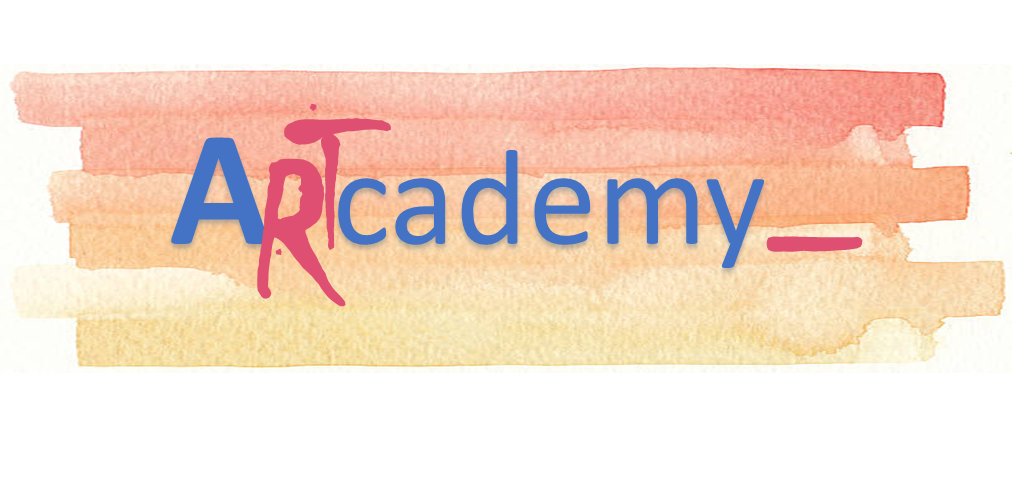 This Project has been funded with support from the European Commission. This publication reflects the views only of the author, and the Commission cannot be held responsible for any use which may be made of the information contained therein.
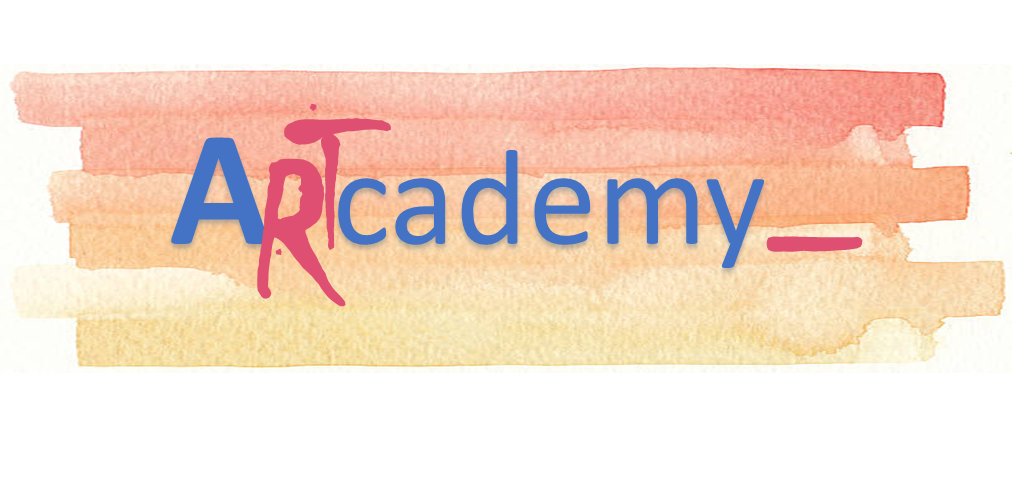 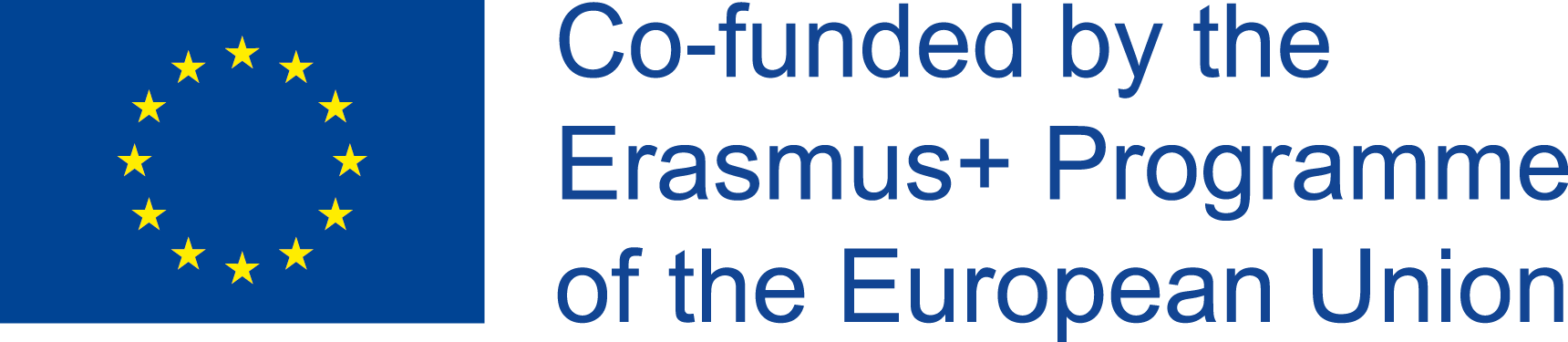 Unit 1. TIPI DI BUSINESS
3 MODELLI:
Industria di Servizi
Un’industria di servizi offre sul mercato un prodotto intangibile (prodotti che non hanno alcuna consistenza fisica). Si parla ad esempio di una certa professionalità, la propria esperienza e tutto ciò che ruota a qualcosa di simile: una società di consulenza, una banca, una scuola, etc.

Intermediazione e retailing 
Un’industria di questa natura opera acquistando grandi quantità di un prodotto all’ingrosso per rimetterlo poi sul mercato primario dei consumatori con un Prezzo maggiorato del margine di profitto. 
Grandi catene commerciali di abbigliamento, supermercati e altri reseller operano tutti seguendo questa logica.
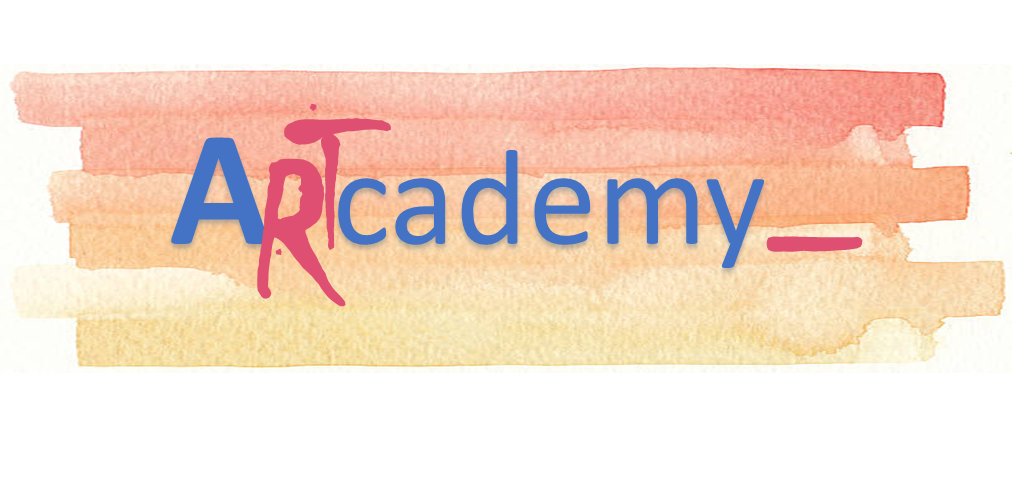 This Project has been funded with support from the European Commission. This publication reflects the views only of the author, and the Commission cannot be held responsible for any use which may be made of the information contained therein.
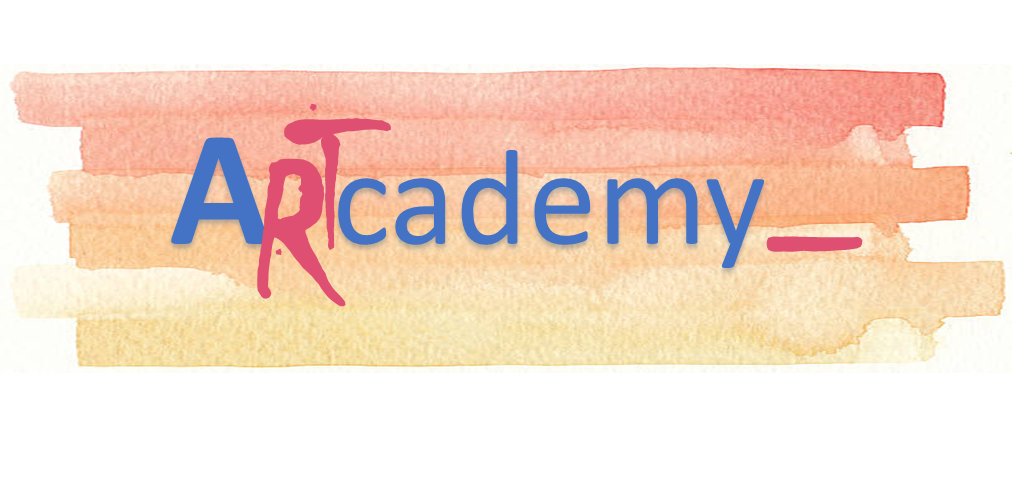 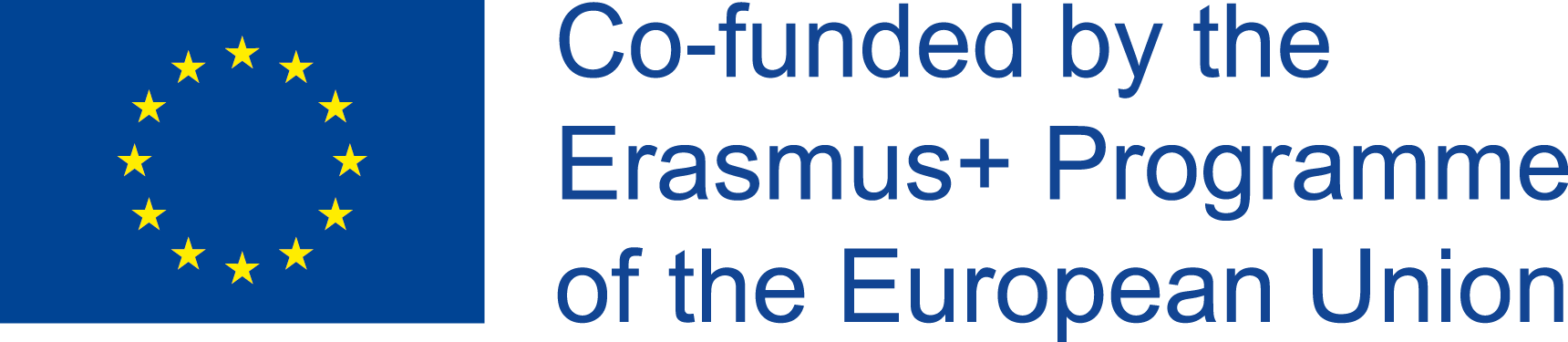 Unit 1. TYPES OF BUSINESSMAN
3.    Il ManifatturieroL’operatore manifatturiero acquista relativamente grandi quantità di prodotto che costituirà poi l’input del suo processo produttivo. Attraverso la trasformazione del materiale grezzo, l’addetto alla manodopera è capace di realizzare il prodotto finite che verrà consegnato al consumatore finale. 

4.    I business ibridiLe organizzazioni ibride sono quelle che, come suggerisce il nome stesso, non si limitato ad un solo confine operative – in tale circostanze, un’organizzazione ibrida viene normalmente classificata tenendo conto del business più dominante sugli altri.
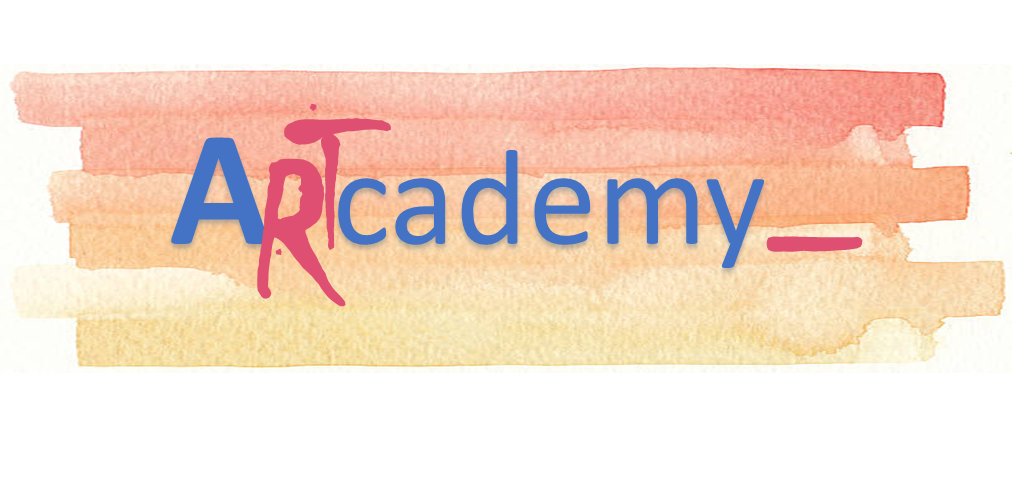 This Project has been funded with support from the European Commission. This publication reflects the views only of the author, and the Commission cannot be held responsible for any use which may be made of the information contained therein.
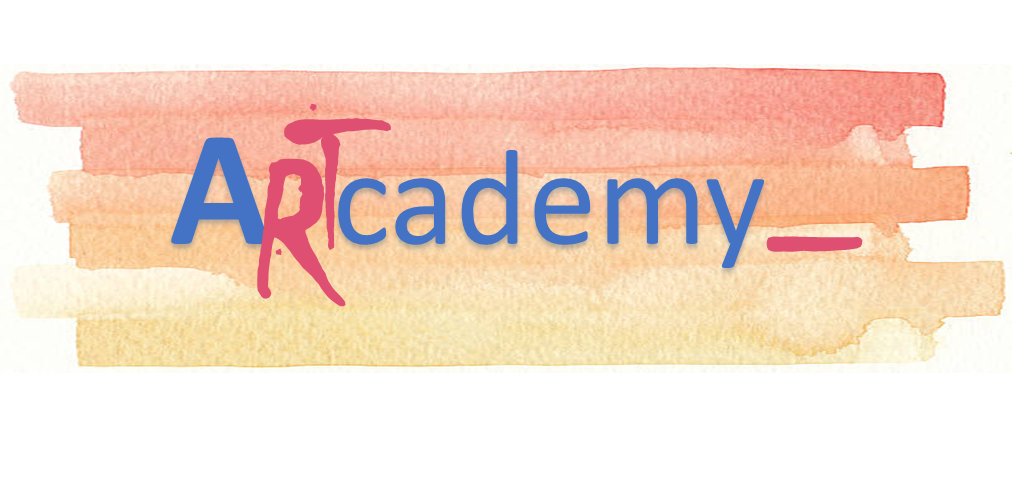 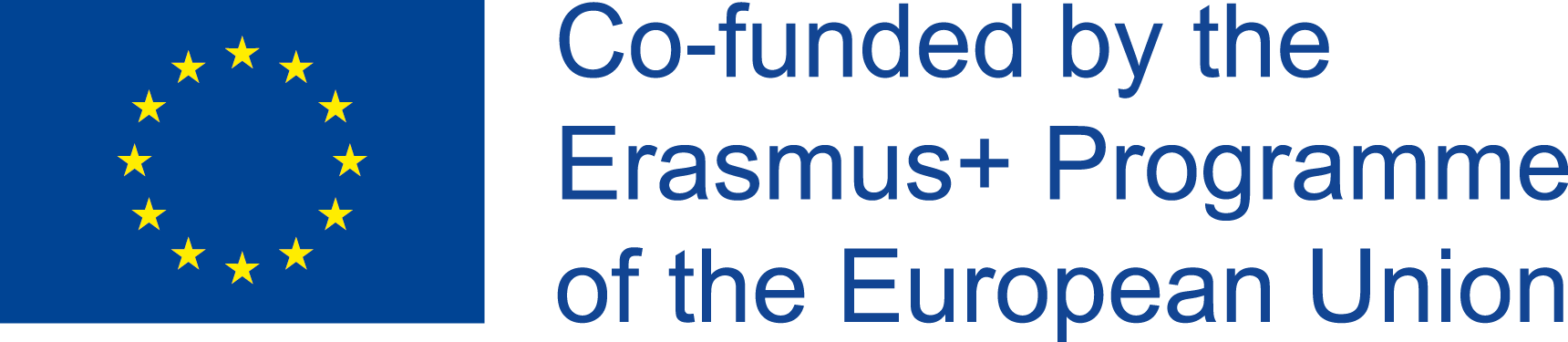 UNIT 2. ASSETTO LEGALE e PROPRIETÁ
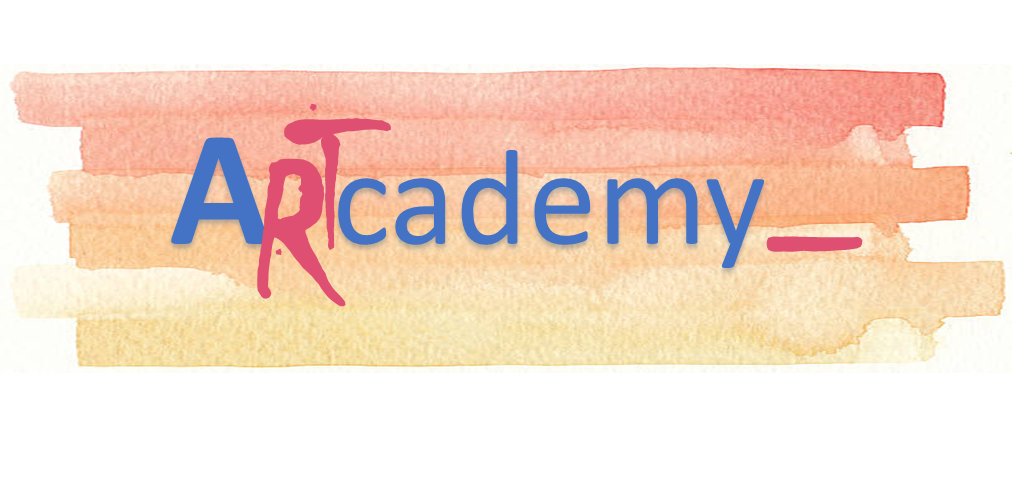 This Project has been funded with support from the European Commission. This publication reflects the views only of the author, and the Commission cannot be held responsible for any use which may be made of the information contained therein.
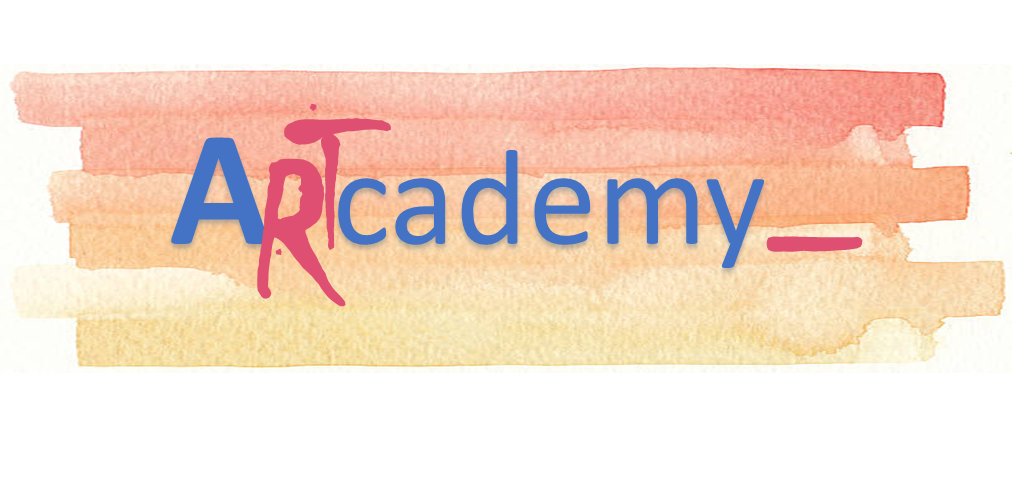 Assetto legale e proprietà
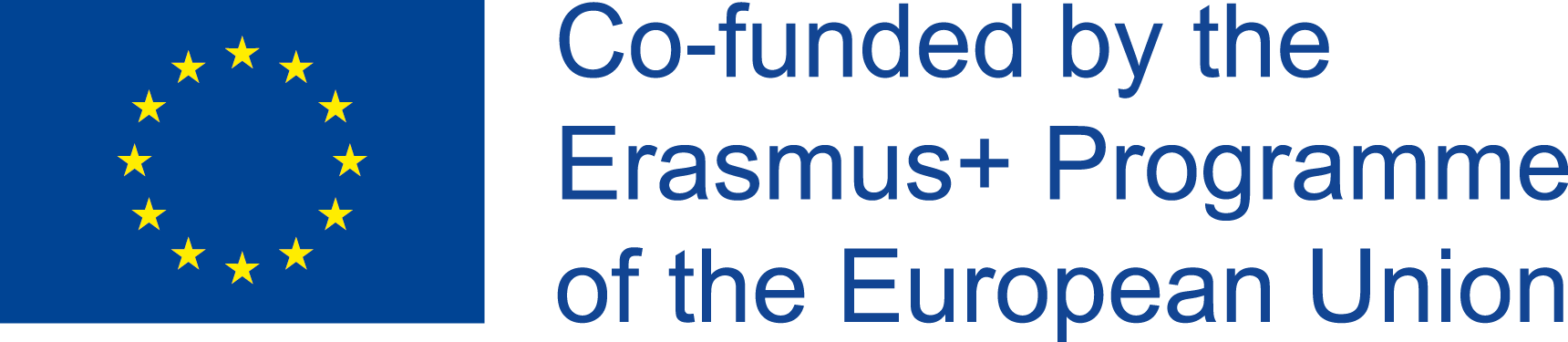 Unit 2. ASSETTO LEGALE e PROPRIETÁ
Ditta individuale
La proprietà è nelle mani di un’unica persona – è relativamente facile da insediare e costa molto meno rispetto le altre forme di proprietà. Il titolare di una ditta individuale è l’unico responsabile per i crediti e i debiti della sua attività, questo vuol dire che eventuali debitori possono rifarsi anche sul suo patrimonio personale qualora quello dell’impresa non dovesse bastare a soddisfare il loro credito. È la forma tipica di imprese molto piccole e tipicamente a conduzione familiare. 

2.    Partnership
In questo caso titolari del business sono due o più persone che spartiscono reciprocamente tutti i rischi d’impresa. Ciascun socio è responsabile del patrimonio della società nel limite percentuale del capitale da lui detenuto.
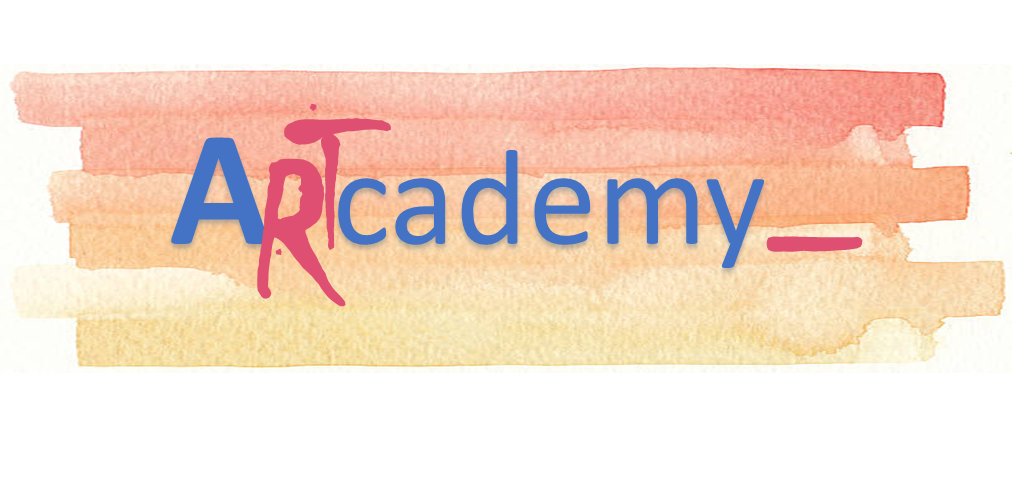 This Project has been funded with support from the European Commission. This publication reflects the views only of the author, and the Commission cannot be held responsible for any use which may be made of the information contained therein.
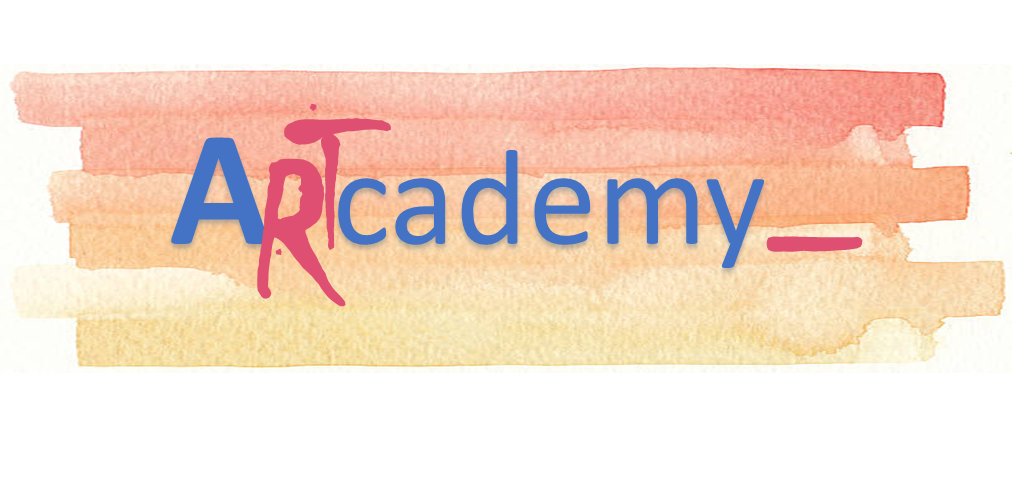 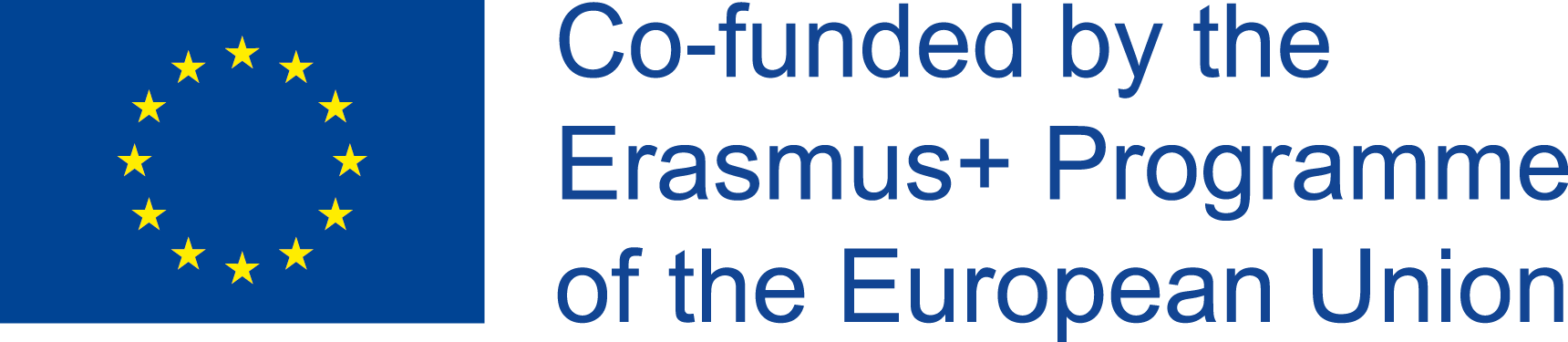 Unit 2. ASSETTO LEGALE e PROPRIETÁ
3.    Corporation
È l’ipotesi in cui l’entità legale dell’organizzazione è separata da quella dei suoi titolari/proprietari. La proprietà che ciascuno ha di quell’organizzazione è indicata dall’ammontare del capitale da lui detenuto. 
L’azionista ha tuttavia un controllo relativamente limitato sull’attività operativa dell’impresa. È il board dei direttori, eletti tra gli azionisti di maggioranza, a controllare il lato operative vero e proprio. 


Altre forme legali di proprietà note sono:
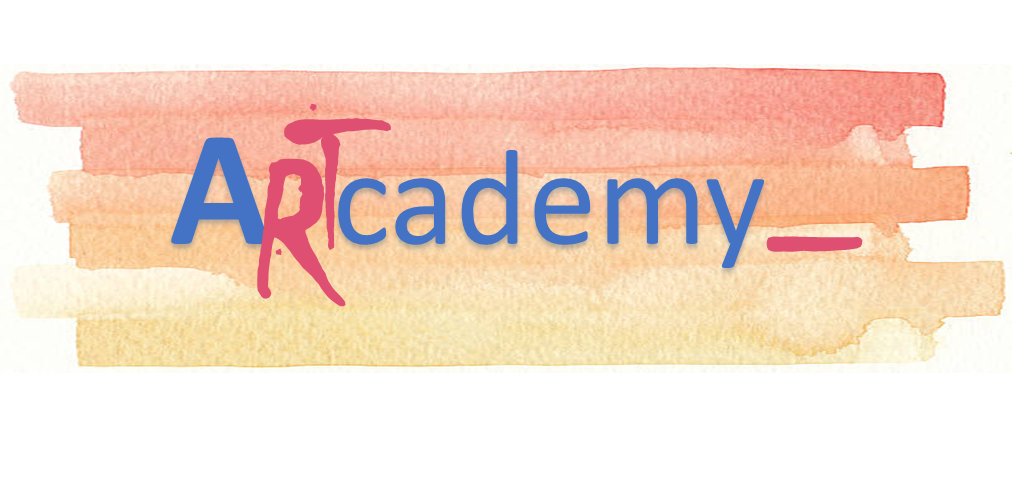 This Project has been funded with support from the European Commission. This publication reflects the views only of the author, and the Commission cannot be held responsible for any use which may be made of the information contained therein.
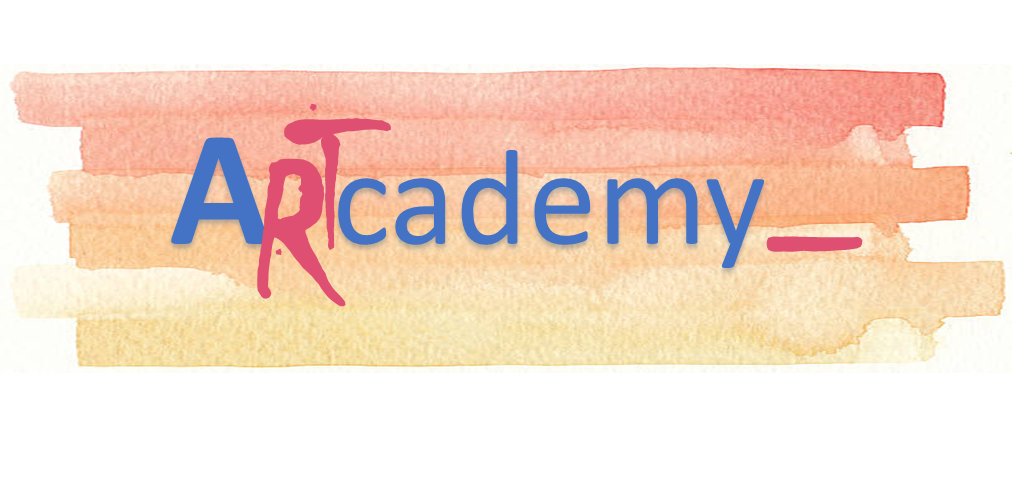 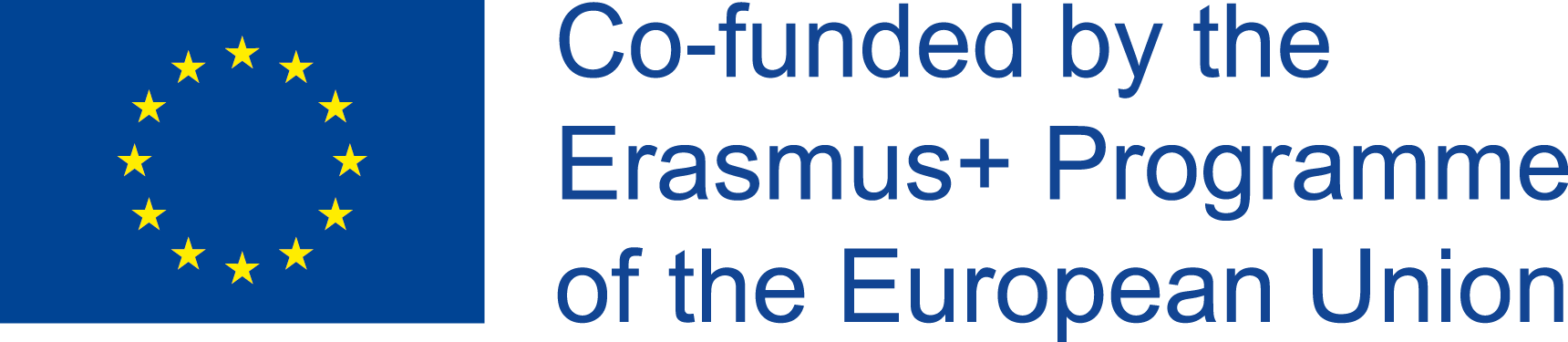 Unit 2. ASSETTO LEGALE E PROPRIETÁ
4.    Società a responsabilità limitataLe società a responsabilità limitata sono delle forme ibride con caratteristiche provenienti sia dal mondo delle corporation che delle partnership. 

5.    CooperativeUna cooperative è un’organizzazione di proprietà di un gruppo di persone che opera per il loro mutuale interesse. Alcuni esempi ne sono le cooperative del credito e dell’intermediazione finanziaria, dei servizi di prima necessità come acqua ed elettricità, di edilizia, etc.
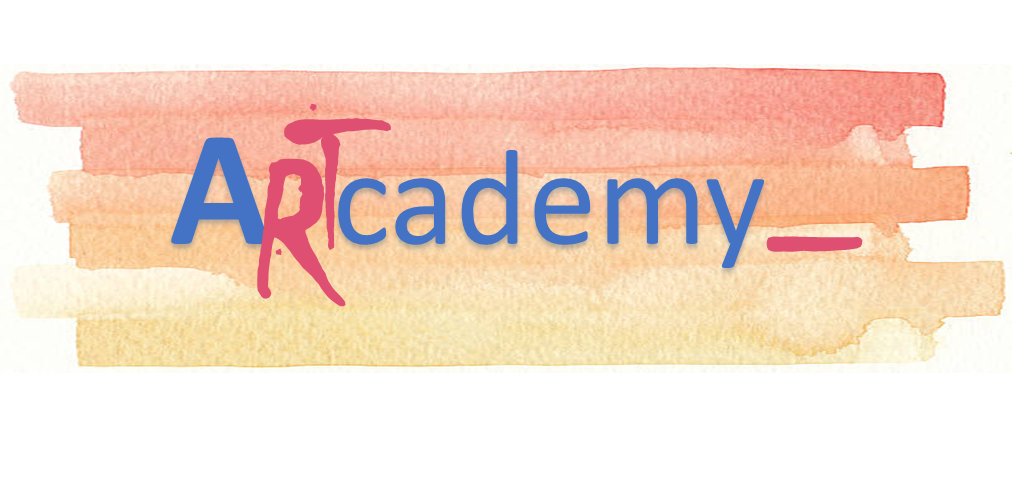 This Project has been funded with support from the European Commission. This publication reflects the views only of the author, and the Commission cannot be held responsible for any use which may be made of the information contained therein.
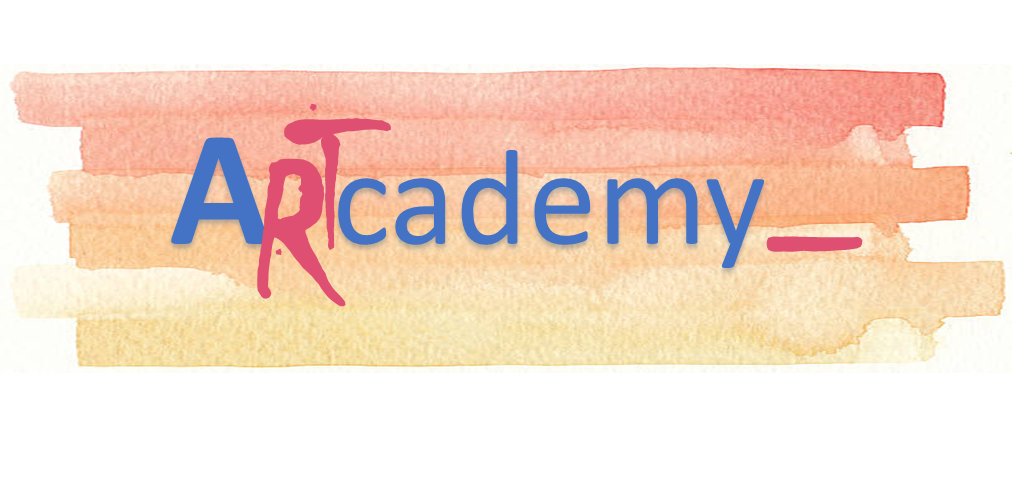 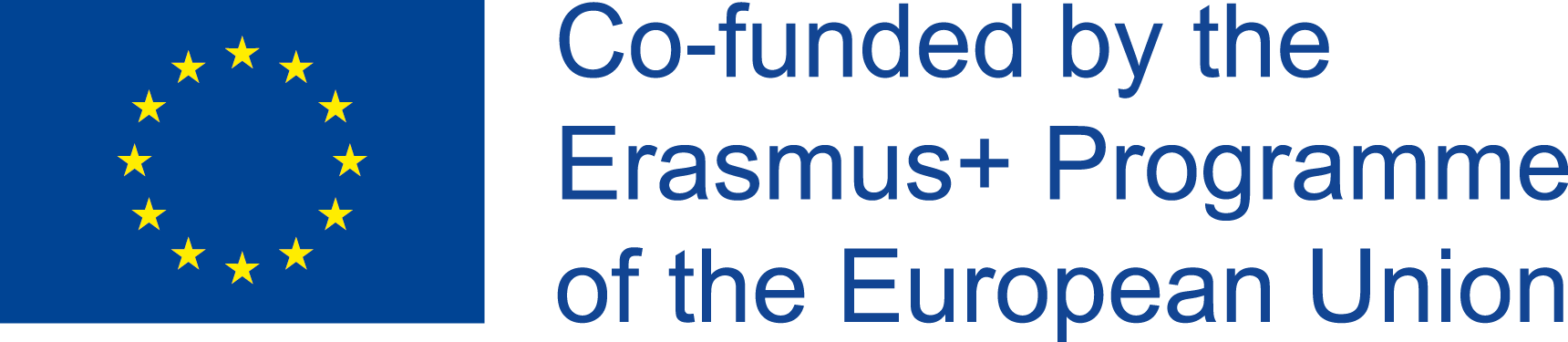 UNIT 3. VANTAGGI E SVANTAGGI
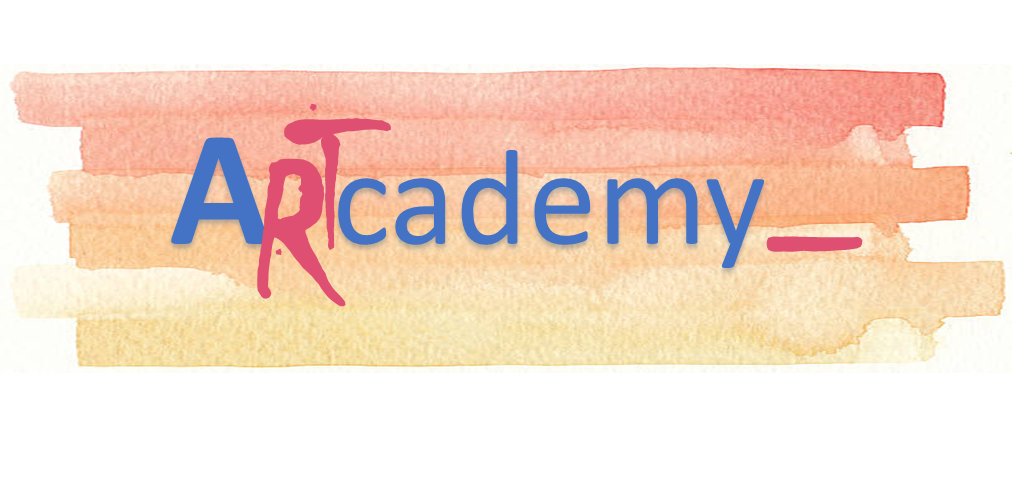 This Project has been funded with support from the European Commission. This publication reflects the views only of the author, and the Commission cannot be held responsible for any use which may be made of the information contained therein.
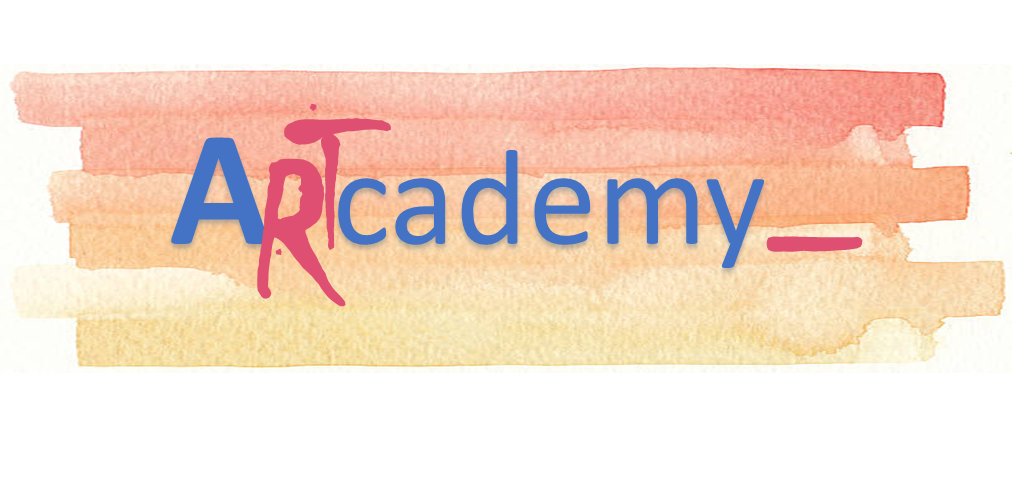 Vantaggi e Svantaggi
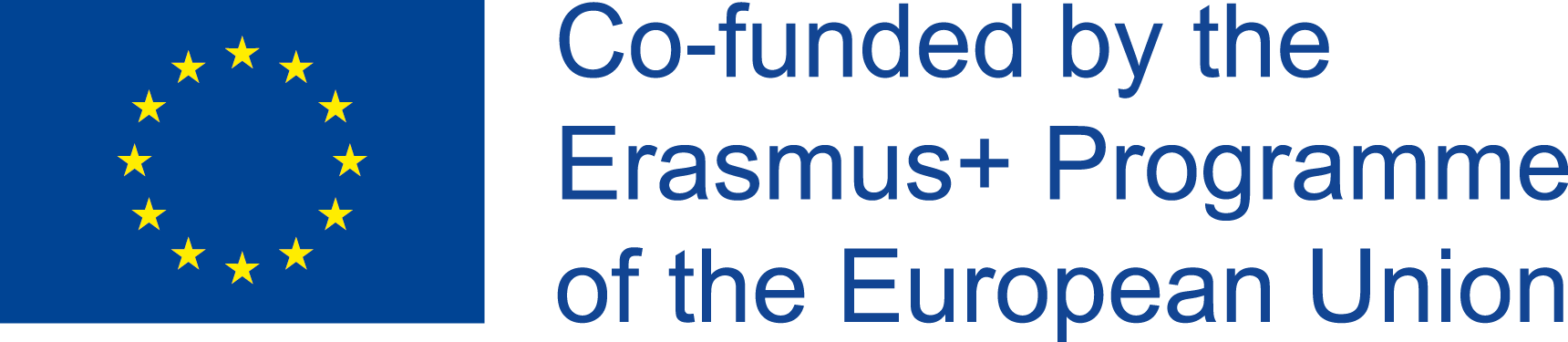 Unit 3. VANTAGGI E SVANTAGGI
Essere un imprenditore implica una serie di considerazioni molto importanti di cui non si può assolutamente non avere riguardo.
Prima di tutto, i vantaggi dell’essere imprenditore: 

Un forte senso di realizzazione personale e di padronanza delle proprie capacità
La costruzione e la gestione di un qualcosa più grande del proprio sé da cui attingono e traggono beneficio una moltitudine di interessati
Il traguardo di uno degli status sociale tra i più ambiti 
L’ammirazione della propria comunità di riferimento 
È un percorso di vita all’insegna del continuo apprendimento 
Soddisfazioni e benefit di lungo periodo
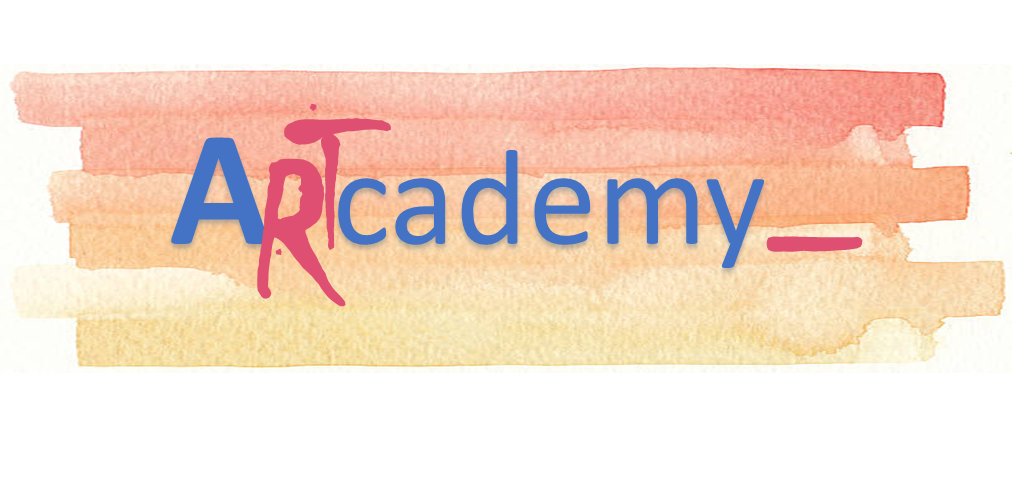 This Project has been funded with support from the European Commission. This publication reflects the views only of the author, and the Commission cannot be held responsible for any use which may be made of the information contained therein.
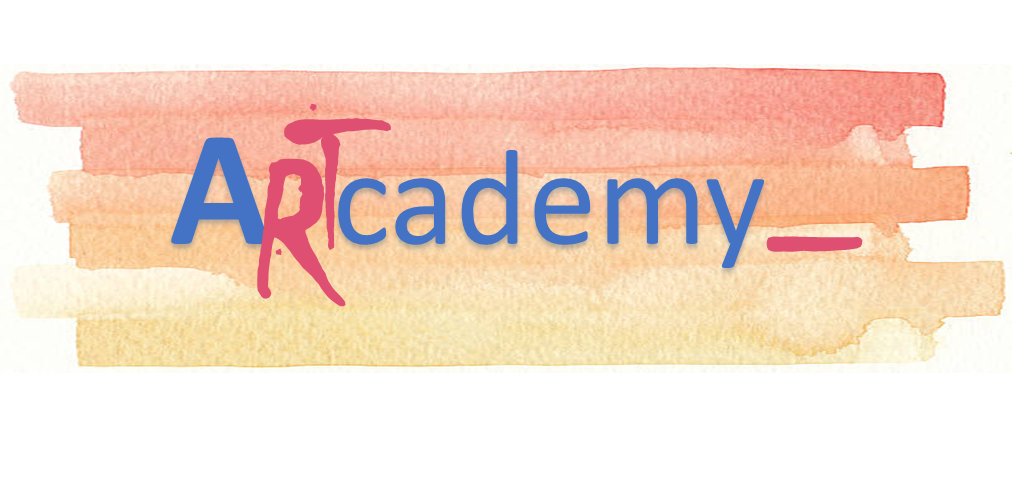 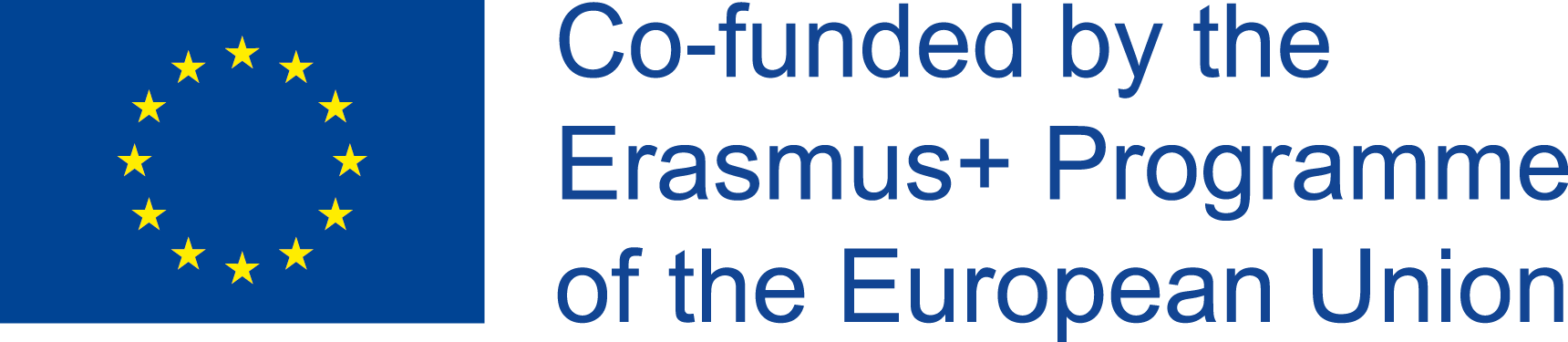 Unit 3. VANTAGGI E SVANTAGGI
Dall’altro lato, fare impresa vuol dire accettare esplicitamente il cd. «rischio d’impresa», ossia quel rischio intrinseco nel processo di creazione del valore. Fare impresa coincide anche con una seria assunzione di responsabilità non meno vincolati:

Una dedica totale al proprio business e ai propri clienti
La scarsità delle risorse e della capacità di assorbimento del mercato
Il rischio della proprietà e la rinuncia a qualunque sicurezza salariale
Il già menzionato rischio d’impresa
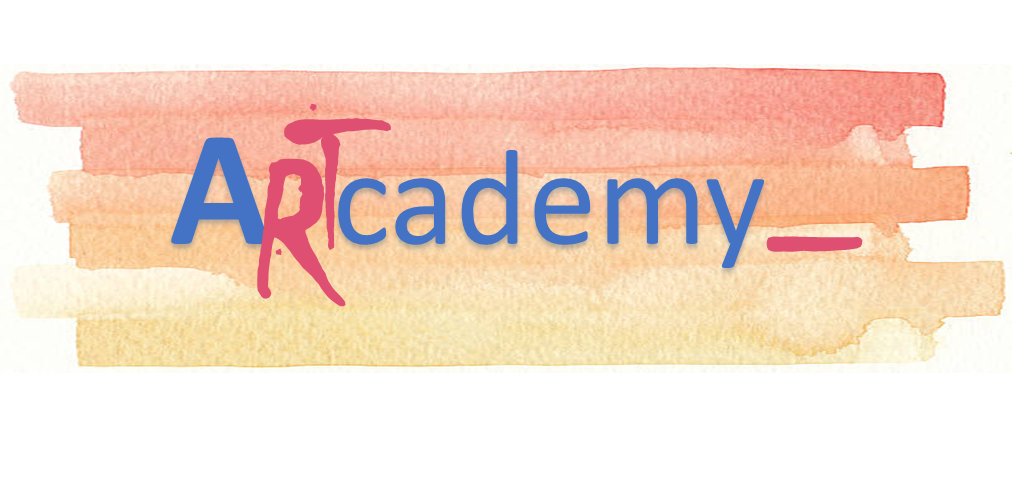 This Project has been funded with support from the European Commission. This publication reflects the views only of the author, and the Commission cannot be held responsible for any use which may be made of the information contained therein.
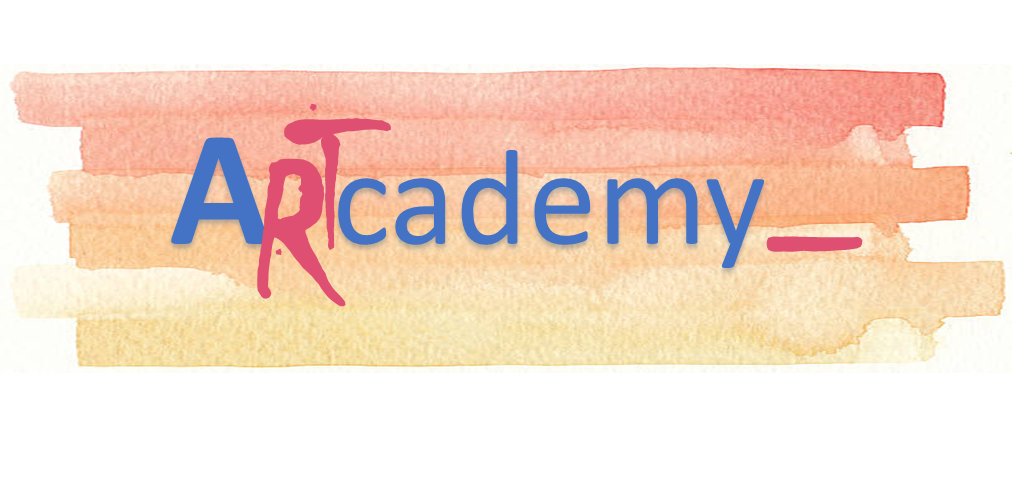 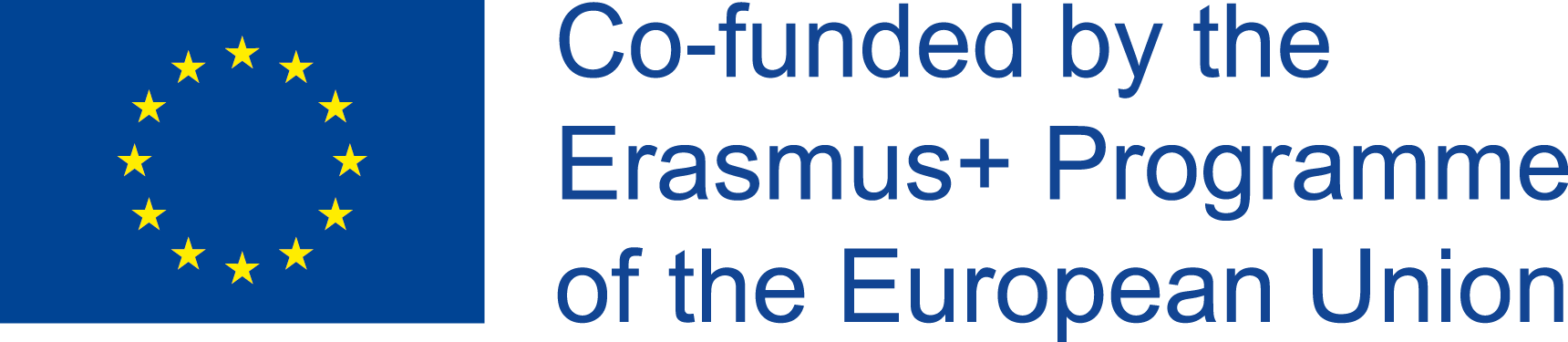 UNIT 4. ADEMPIMENTI AMMINISTRATIVI
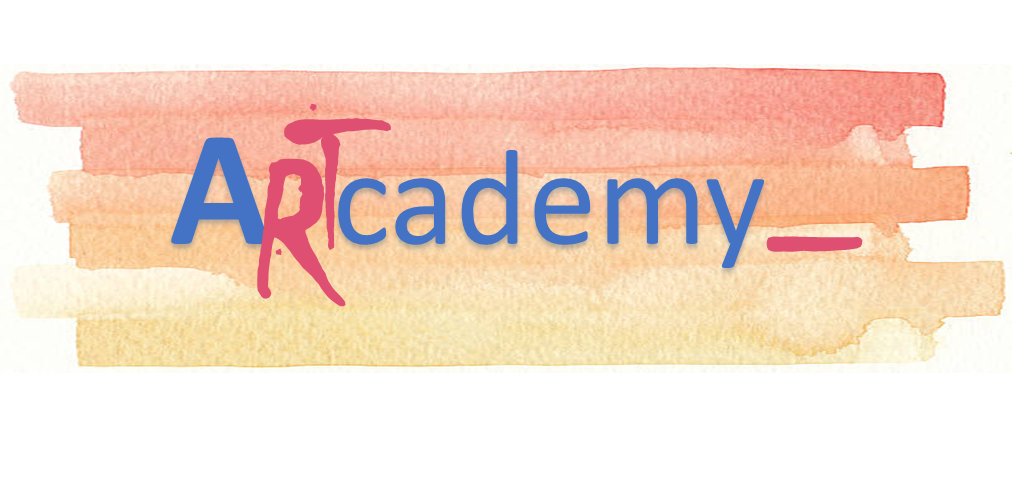 This Project has been funded with support from the European Commission. This publication reflects the views only of the author, and the Commission cannot be held responsible for any use which may be made of the information contained therein.
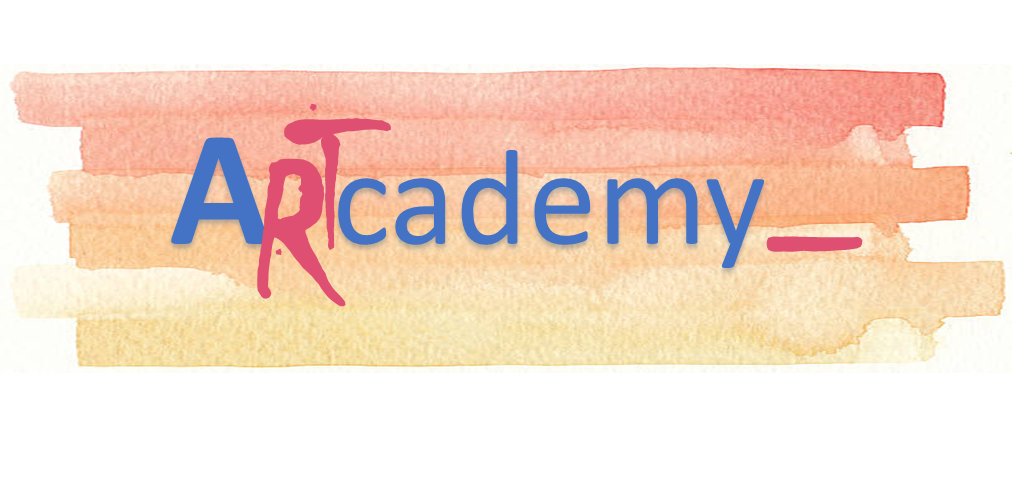 Adempimenti Amministrativi
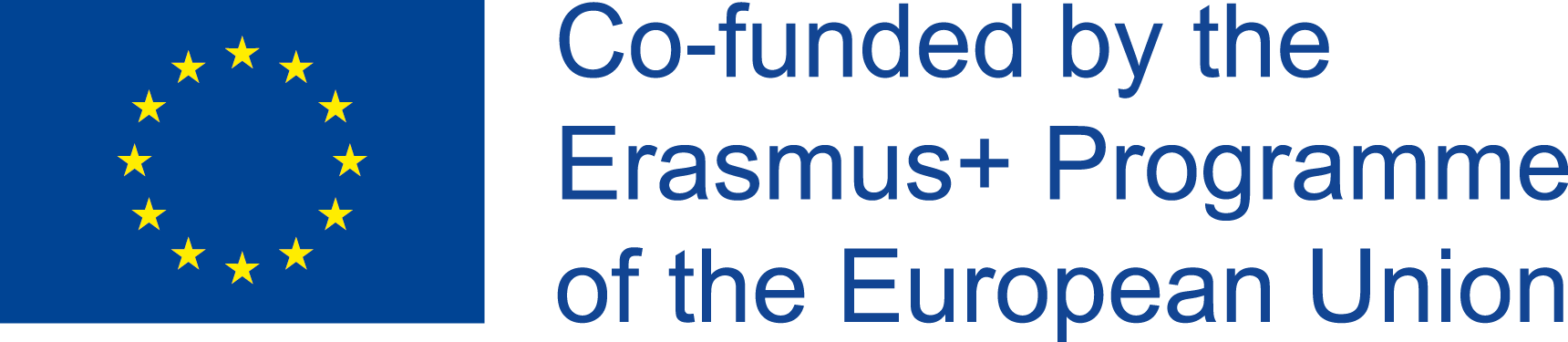 Unit 4. ADEMPIMENTI AMMINISTRATIVI
Dare il via alla tua attività è certamente qualcosa di molto stimolante. Dopo aver dato maggiore struttura e concretezza al tuo business plan e alla fase più creativa di pianificazione, è opportuno iniziare a considerare seriamente tutti gli adempimenti amministrativi necessari per concludere la costituzione dell’impresa vera e propria. 

I primi due step sono essenzialmente: 

La registrazione della ragione sociali 
Per registrare il tuo business ti affiderai con ogni probabilità o ad un nome “fittizio” (di fantasia) o assegnerai alla tua organizzazione un nome commerciale. Questo semplice processo serve a renderti identificabile e riconoscibile al mercato e alle autorità di governo.
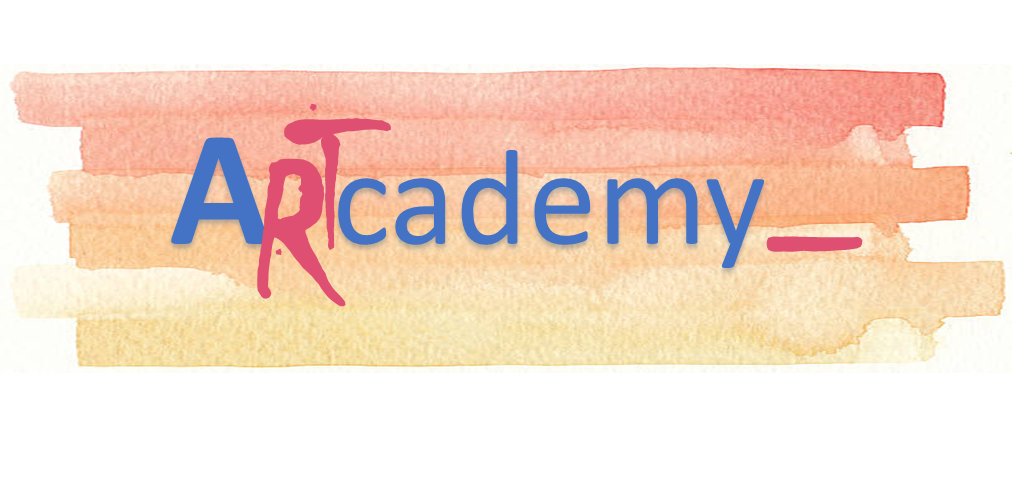 This Project has been funded with support from the European Commission. This publication reflects the views only of the author, and the Commission cannot be held responsible for any use which may be made of the information contained therein.
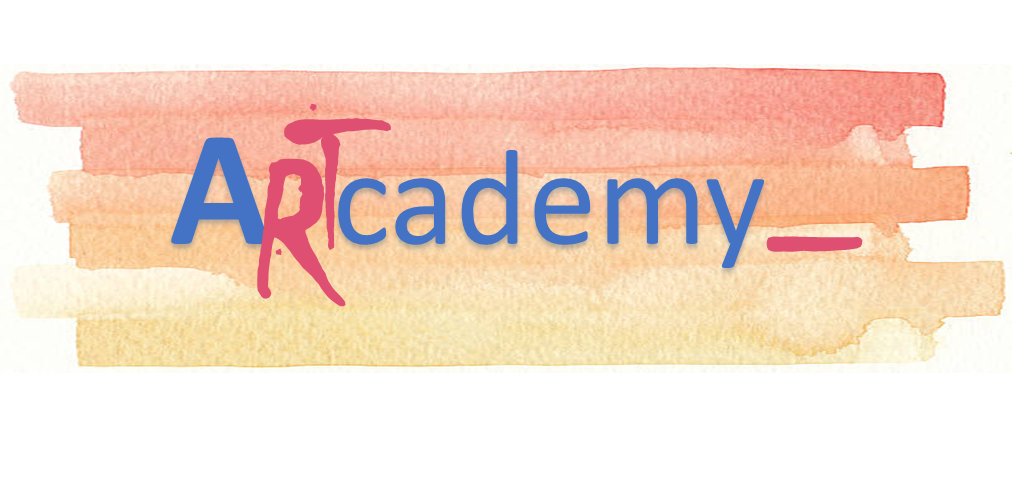 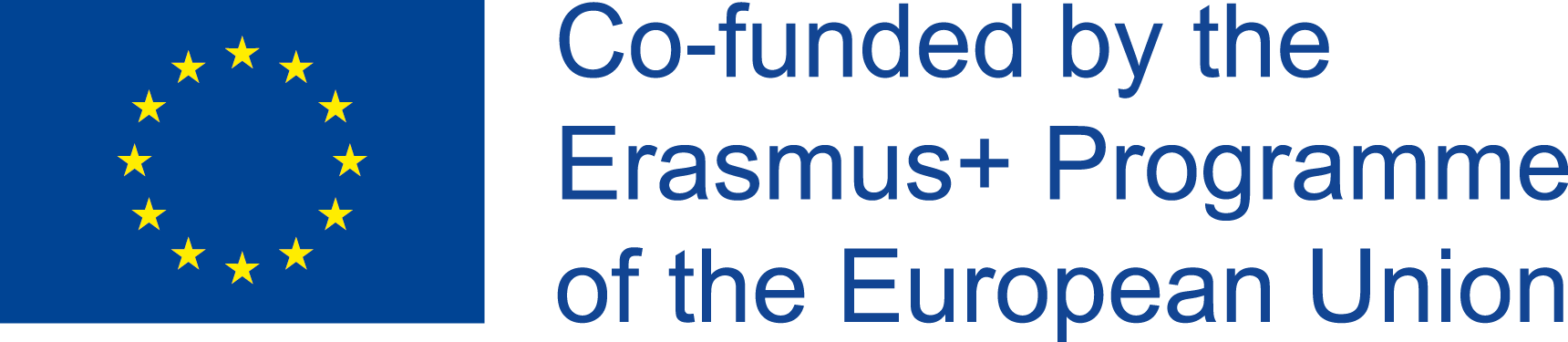 Unit 4. ADEMPIMENTI AMMINISTRATIVI
Permessi, licenze, brevetti, etc.

A seconda del tipo attività che svolgi, dove la svolgi e con quali mezzi la svolgi, avrai necessità di permessi dedicati e specifici propedeutici all’esercizio della tua impresa. 
Le possibilità sono molto e il rischio di perdersi nella burocrazia è alto: assicurati di fare bene le tue ricerche così da adeguarti perfettamente alla legislazione vigente.
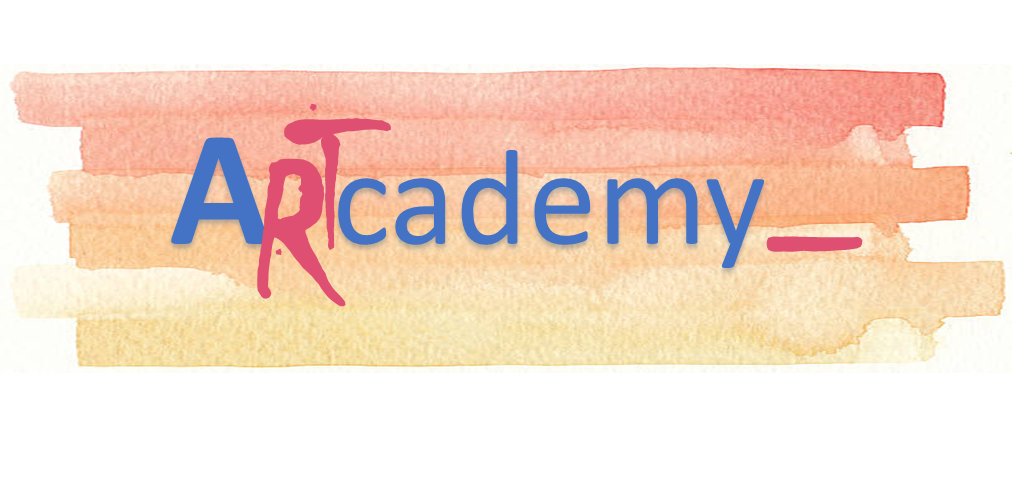 This Project has been funded with support from the European Commission. This publication reflects the views only of the author, and the Commission cannot be held responsible for any use which may be made of the information contained therein.
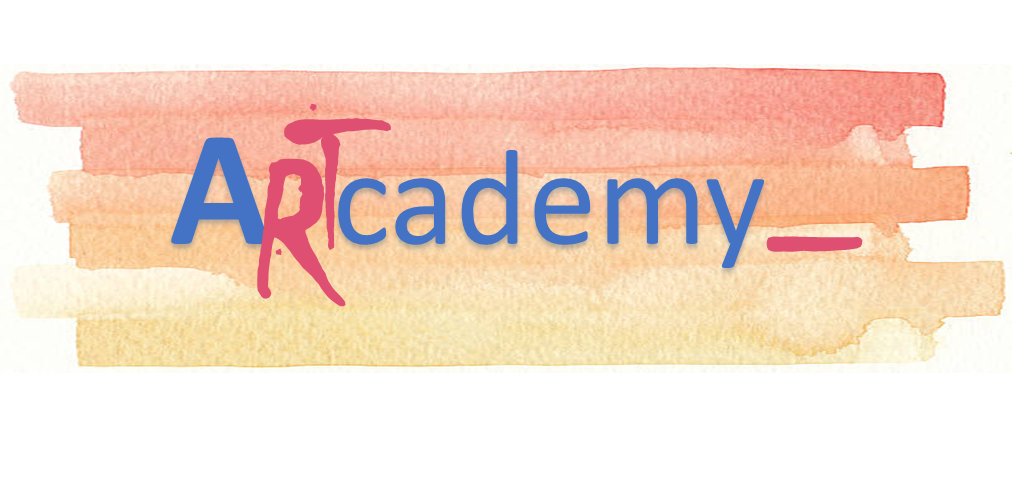 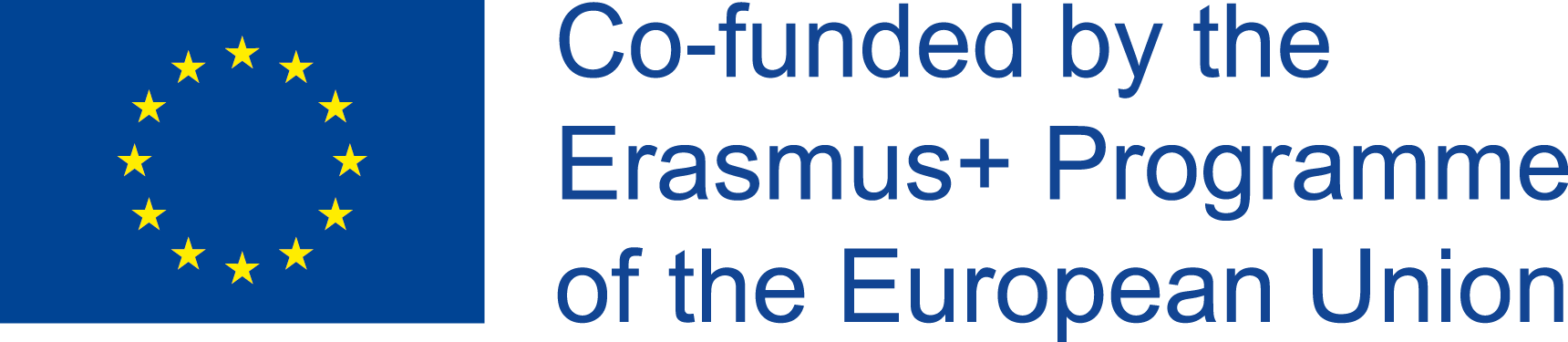 Unit 4. ADEMPIMENTI AMMINISTRATIVI
Il seguente link riporta ad una piccola finestra sugli sportelli unici europei, portali di informazione consultabili liberamente da aspiranti imprenditori e non: 
https://ec.europa.eu/growth/single-market/services/services-directive/in-practice/contact_it
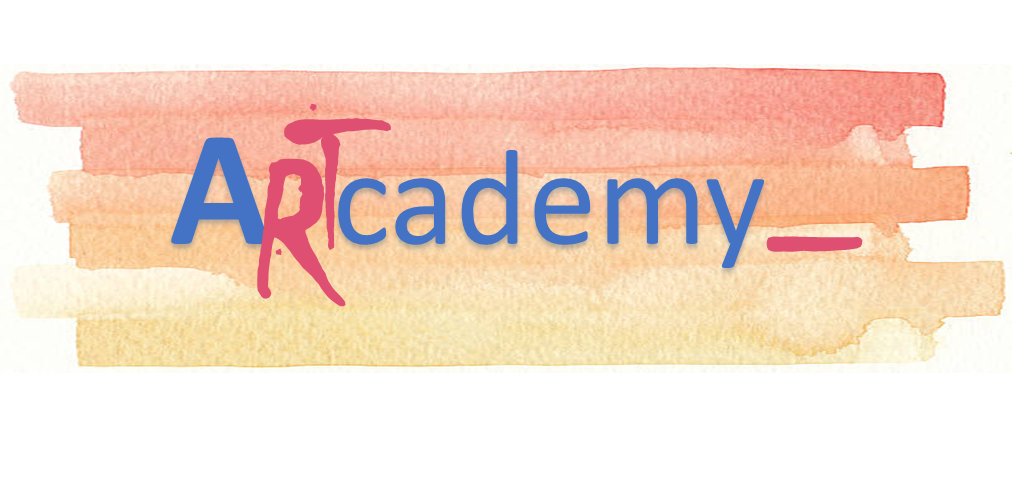 This Project has been funded with support from the European Commission. This publication reflects the views only of the author, and the Commission cannot be held responsible for any use which may be made of the information contained therein.
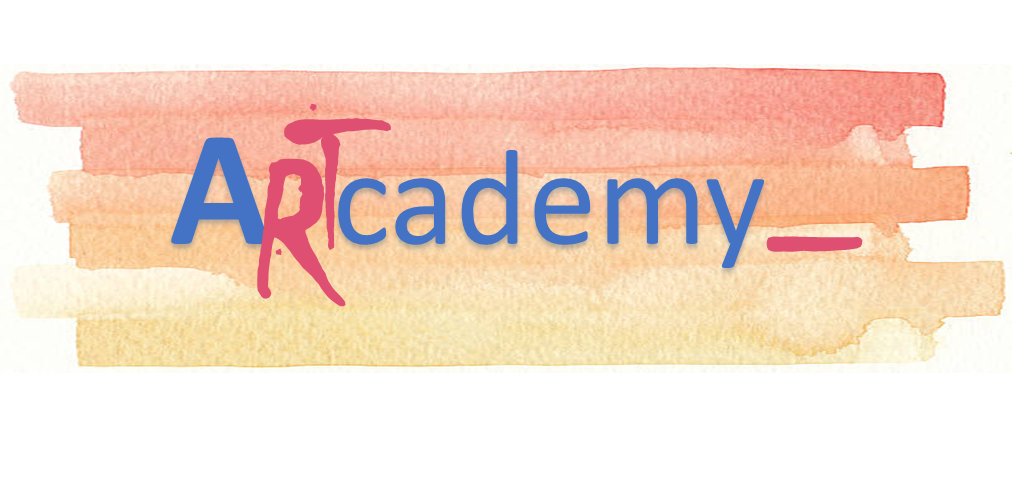 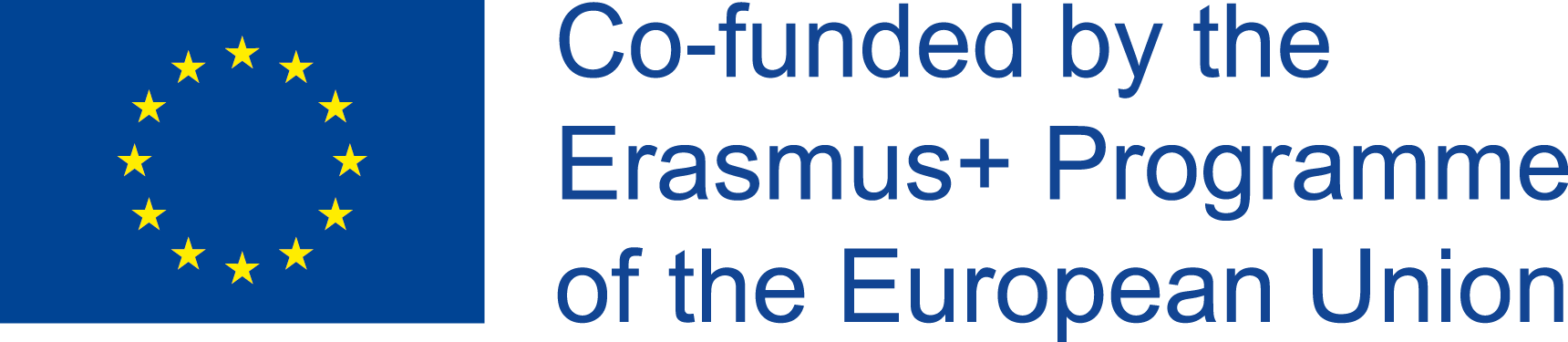 UNIT 5. IL LAVORO AUTONOMO IN EUROPA
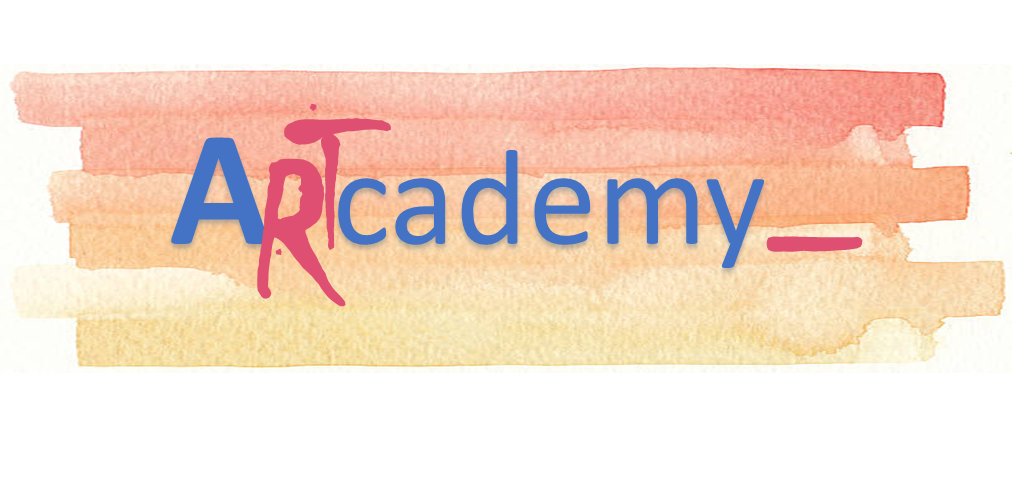 This Project has been funded with support from the European Commission. This publication reflects the views only of the author, and the Commission cannot be held responsible for any use which may be made of the information contained therein.
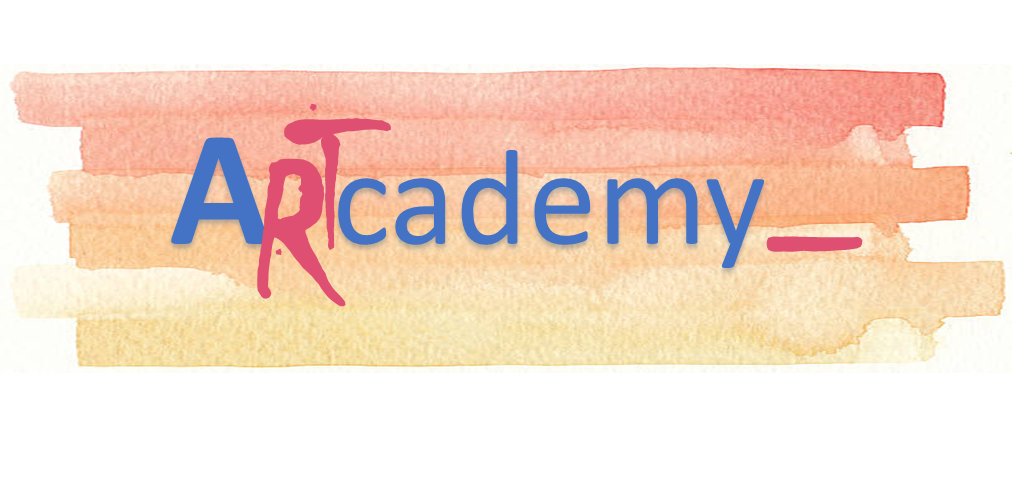 Il lavoro autonomo in Europa
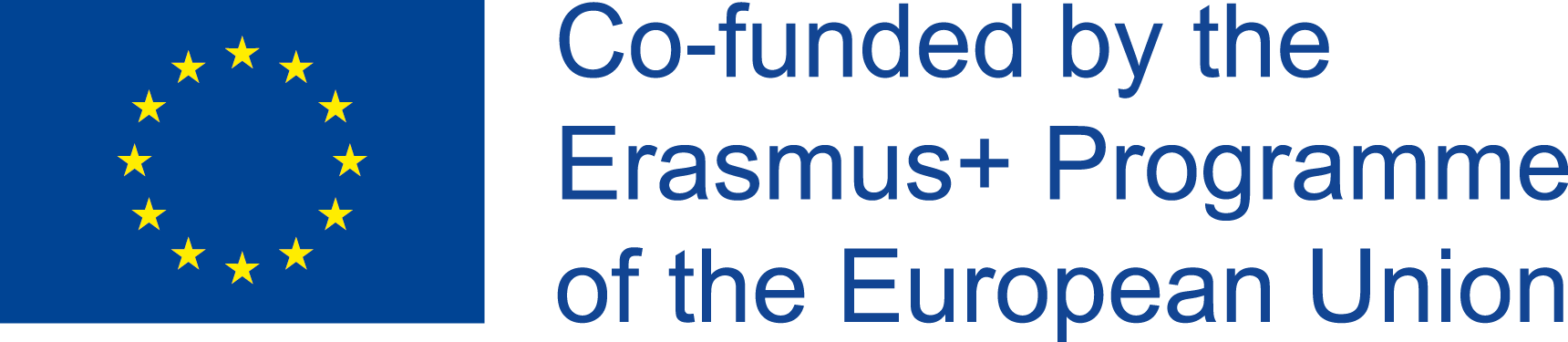 Unit 5. IL LAVORO AUTONOMO IN EUROPA
Seppur non è facile tracciare delle similitudini tra un mercato e l’altro, abbiamo comunque cercato di tracciare un quadro molto generale del lavoro autonomo in Europa per le seguenti nazioni: 

Spagna
UK
Olanda
Irlanda
Germania
Portogallo
Danimarca
Italia 
Francia
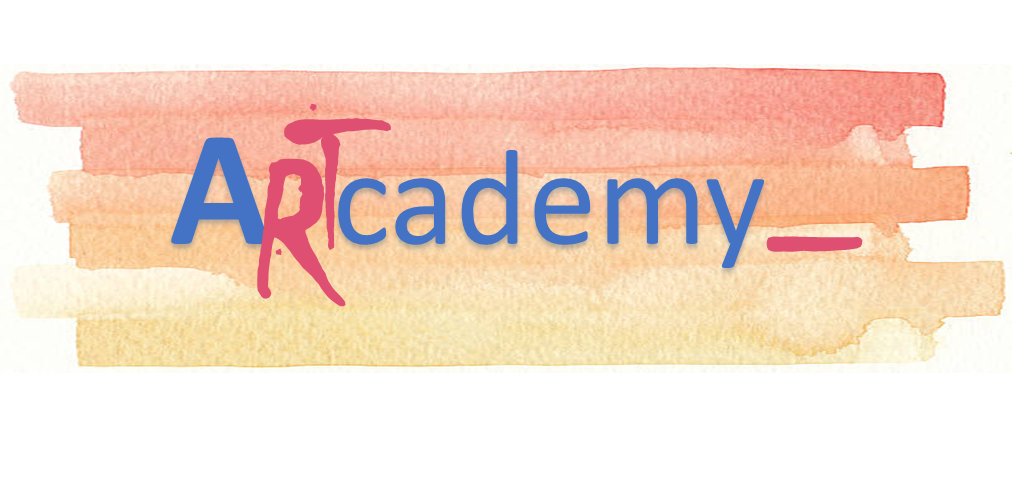 This Project has been funded with support from the European Commission. This publication reflects the views only of the author, and the Commission cannot be held responsible for any use which may be made of the information contained therein.
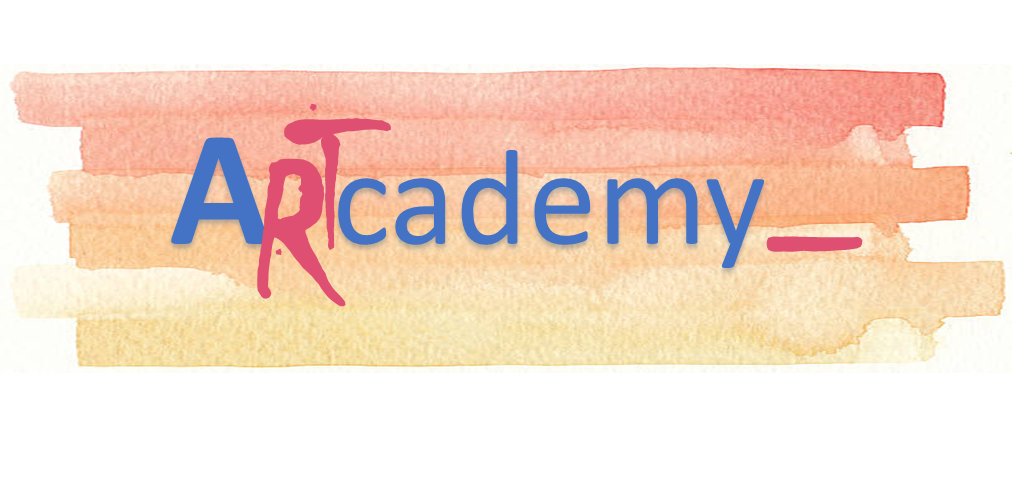 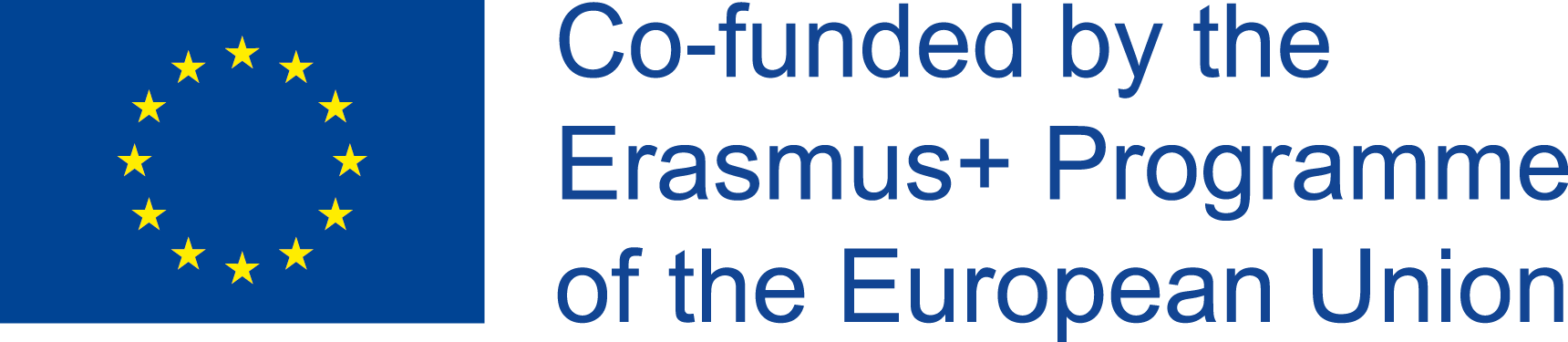 GRAZIE!